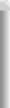 Warming-up to ML, and Some Simple Supervised Learners  (Distance-based “Local” Methods)
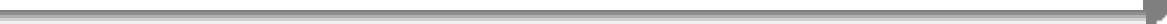 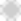 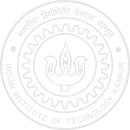 Warming-up to ML, and Some Simple Supervised Learners
Some Notation/Nomenclature/Convention
N
n=1
Supervised Learning requires training data given as a set of input-output pairs {
(x   , y  )}
n     n
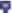 N
Unsupervised Learning requires training data given as a set of inputs {x  }
n
n=1
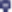 Warming-up to ML, and Some Simple Supervised Learners
3
Some Notation/Nomenclature/Convention
N
n=1
Supervised Learning requires training data given as a set of input-output pairs {
(x   , y  )}
n     n
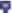 N
Unsupervised Learning requires training data given as a set of inputs {x  }
n
n=1
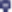 Each input x n is (usually) a vector containing the values of the features or attributes or covariates  that encode properties of the data it represents, e.g.,
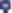 Warming-up to ML, and Some Simple Supervised Learners
3
Some Notation/Nomenclature/Convention
N
n=1
Supervised Learning requires training data given as a set of input-output pairs {
(x   , y  )}
n     n
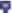 N
Unsupervised Learning requires training data given as a set of inputs {x  }
n
n=1
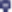 Each input x n is (usually) a vector containing the values of the features or attributes or covariates  that encode properties of the data it represents, e.g.,
Representing a 7 × 7 image: x n can be a 49 × 1 vector of pixel intensities
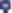 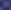 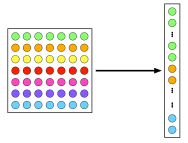 Warming-up to ML, and Some Simple Supervised Learners
3
Some Notation/Nomenclature/Convention
N
n=1
Supervised Learning requires training data given as a set of input-output pairs {
(x   , y  )}
n     n
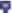 N
Unsupervised Learning requires training data given as a set of inputs {x  }
n
n=1
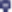 Each input x n is (usually) a vector containing the values of the features or attributes or covariates  that encode properties of the data it represents, e.g.,
Representing a 7 × 7 image: x n can be a 49 × 1 vector of pixel intensities
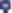 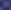 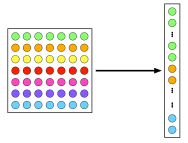 Note: Good features can also be learned from data (feature learning) or extracted using hand-crafted  rules defined by a domain expert.
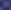 Warming-up to ML, and Some Simple Supervised Learners
3
Some Notation/Nomenclature/Convention
N
n=1
Supervised Learning requires training data given as a set of input-output pairs {
(x   , y  )}
n     n
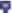 N
Unsupervised Learning requires training data given as a set of inputs {x  }
n
n=1
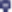 Each input x n is (usually) a vector containing the values of the features or attributes or covariates  that encode properties of the data it represents, e.g.,
Representing a 7 × 7 image: x n can be a 49 × 1 vector of pixel intensities
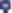 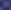 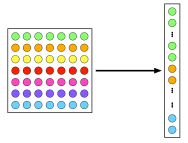 Note: Good features can also be learned from data (feature learning) or extracted using hand-crafted  rules defined by a domain expert. Having a good set of features is half the battle won!
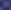 Warming-up to ML, and Some Simple Supervised Learners
3
Some Notation/Nomenclature/Convention
N
n=1
Supervised Learning requires training data given as a set of input-output pairs {
(x   , y  )}
n     n
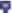 N
Unsupervised Learning requires training data given as a set of inputs {x  }
n
n=1
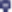 Each input x n is (usually) a vector containing the values of the features or attributes or covariates  that encode properties of the data it represents, e.g.,
Representing a 7 × 7 image: x n can be a 49 × 1 vector of pixel intensities
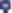 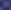 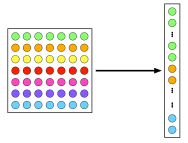 Note: Good features can also be learned from data (feature learning) or extracted using hand-crafted  rules defined by a domain expert. Having a good set of features is half the battle won!
Each yn is the output or response or label associated with input x n
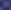 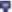 Warming-up to ML, and Some Simple Supervised Learners
3
Some Notation/Nomenclature/Convention
N
n=1
Supervised Learning requires training data given as a set of input-output pairs {
(x   , y  )}
n     n
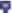 N
Unsupervised Learning requires training data given as a set of inputs {x  }
n
n=1
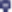 Each input x n is (usually) a vector containing the values of the features or attributes or covariates  that encode properties of the data it represents, e.g.,
Representing a 7 × 7 image: x n can be a 49 × 1 vector of pixel intensities
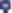 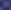 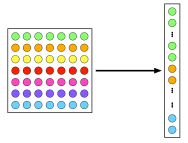 Note: Good features can also be learned from data (feature learning) or extracted using hand-crafted  rules defined by a domain expert. Having a good set of features is half the battle won!
Each yn is the output or response or label associated with input x n
The output yn can be a scalar, a vector of numbers, or a structured object
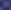 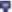 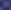 Warming-up to ML, and Some Simple Supervised Learners
3
Some Notation/Nomenclature/Convention
Will assume each input x n to be a D × 1 column vector (its transpose x Tn will be row vector)
xnd  will denote the d -th feature of the n-th input
We will use X (N × D feature matrix) to collectively denote all the N inputs
We will use y (N × 1 output/response/label vector) to collectively denote all the N outputs
A feature
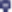 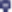 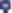 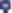 Input n
Output for  input n
xT
n
N
Outputs
Feature Matrix
Warming-up to ML, and Some Simple Supervised Learners
4
Some Notation/Nomenclature/Convention
Will assume each input x n to be a D × 1 column vector (its transpose x Tn will be row vector)
xnd  will denote the d -th feature of the n-th input
We will use X (N × D feature matrix) to collectively denote all the N inputs
We will use y (N × 1 output/response/label vector) to collectively denote all the N outputs
A feature
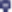 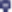 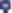 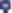 Input n
Output for  input n
xT
n
N
Feature Matrix	Outputs
Note: If each yn itself is a vector (we will see such cases later) then we will use a matrix Y to  collectively denote all the N outputs (with row n containing yn ) and also use boldfaced y n
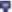 Warming-up to ML, and Some Simple Supervised Learners
4
Getting Features from Raw Data: A Simple Example
Consider the feature representation for some text data consisting of the following sentences:
John likes to watch movies  Mary likes movies too  John also likes football
Our feature “vocabulary” consists of 8 unique words
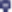 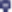 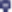 Warming-up to ML, and Some Simple Supervised Learners
5
Getting Features from Raw Data: A Simple Example
Consider the feature representation for some text data consisting of the following sentences:
John likes to watch movies  Mary likes movies too  John also likes football
Our feature “vocabulary” consists of 8 unique words
Here is the bag-of-words feature vector representation of these 3 sentences
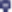 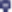 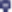 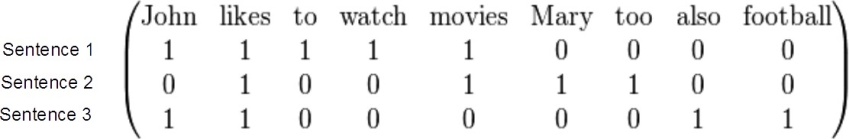 Warming-up to ML, and Some Simple Supervised Learners
5
Getting Features from Raw Data: A Simple Example
Consider the feature representation for some text data consisting of the following sentences:
John likes to watch movies  Mary likes movies too  John also likes football
Our feature “vocabulary” consists of 8 unique words
Here is the bag-of-words feature vector representation of these 3 sentences
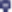 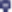 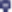 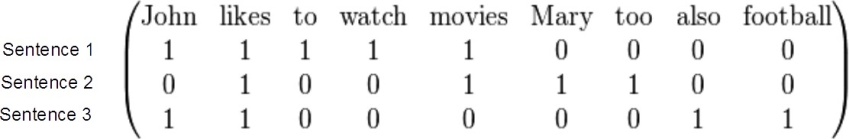 Here the features are binary (presence/absence of each word)
Warming-up to ML, and Some Simple Supervised Learners
5
Getting Features from Raw Data: A Simple Example
Consider the feature representation for some text data consisting of the following sentences:
John likes to watch movies  Mary likes movies too  John also likes football
Our feature “vocabulary” consists of 8 unique words
Here is the bag-of-words feature vector representation of these 3 sentences
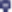 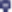 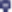 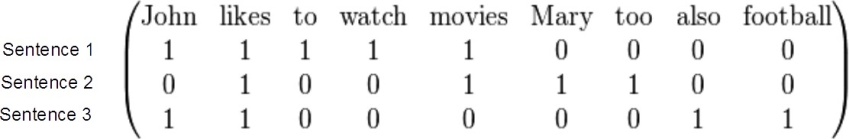 Here the features are binary (presence/absence of each word)
Again, note that this may not necessarily be the best “feature” representation for a given task (which is  why other techniques or feature learning may be needed)
Warming-up to ML, and Some Simple Supervised Learners
5
Types of Features and Types of Outputs
Features (in vector x n ) as well as outputs yn can be real-valued, binary, categorical, ordinal, etc.
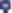 Warming-up to ML, and Some Simple Supervised Learners
6
Types of Features and Types of Outputs
Features (in vector x n ) as well as outputs yn can be real-valued, binary, categorical, ordinal, etc.
Real-valued: Pixel intensity, house area, house price, rainfall amount, temperature, etc
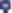 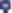 Warming-up to ML, and Some Simple Supervised Learners
6
Types of Features and Types of Outputs
Features (in vector x n ) as well as outputs yn can be real-valued, binary, categorical, ordinal, etc.
Real-valued: Pixel intensity, house area, house price, rainfall amount, temperature, etc  Binary: Male/female, adult/non-adult, or any yes/no or present/absent type values
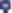 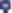 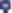 Warming-up to ML, and Some Simple Supervised Learners
6
Types of Features and Types of Outputs
Features (in vector x n ) as well as outputs yn can be real-valued, binary, categorical, ordinal, etc.
Real-valued: Pixel intensity, house area, house price, rainfall amount, temperature, etc  Binary: Male/female, adult/non-adult, or any yes/no or present/absent type values
Categorical/Discrete: Pincode, bloodgroup, or any “which one from this finite set” type values
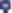 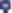 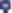 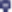 Warming-up to ML, and Some Simple Supervised Learners
6
Types of Features and Types of Outputs
Features (in vector x n ) as well as outputs yn can be real-valued, binary, categorical, ordinal, etc.
Real-valued: Pixel intensity, house area, house price, rainfall amount, temperature, etc  Binary: Male/female, adult/non-adult, or any yes/no or present/absent type values
Categorical/Discrete: Pincode, bloodgroup, or any “which one from this finite set” type values  Ordinal: Grade (A/B/C etc.) in a course, or any other type where relative values matters
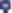 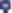 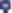 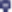 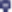 Warming-up to ML, and Some Simple Supervised Learners
6
Types of Features and Types of Outputs
Features (in vector x n ) as well as outputs yn can be real-valued, binary, categorical, ordinal, etc.
Real-valued: Pixel intensity, house area, house price, rainfall amount, temperature, etc  Binary: Male/female, adult/non-adult, or any yes/no or present/absent type values
Categorical/Discrete: Pincode, bloodgroup, or any “which one from this finite set” type values  Ordinal: Grade (A/B/C etc.) in a course, or any other type where relative values matters  Often, the features can be of mixed types (some real, some categorical, some ordinal, etc.)
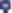 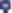 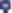 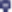 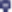 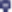 Warming-up to ML, and Some Simple Supervised Learners
6
Types of Features and Types of Outputs
Features (in vector x n ) as well as outputs yn can be real-valued, binary, categorical, ordinal, etc.
Real-valued: Pixel intensity, house area, house price, rainfall amount, temperature, etc  Binary: Male/female, adult/non-adult, or any yes/no or present/absent type values
Categorical/Discrete: Pincode, bloodgroup, or any “which one from this finite set” type values  Ordinal: Grade (A/B/C etc.) in a course, or any other type where relative values matters  Often, the features can be of mixed types (some real, some categorical, some ordinal, etc.)
Appropriate handling of different types of features may be very important (even if you algorithm is  designed to “learn” good features, given a set of heterogeneous features)
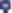 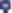 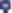 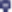 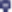 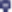 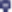 Warming-up to ML, and Some Simple Supervised Learners
6
Types of Features and Types of Outputs
Features (in vector x n ) as well as outputs yn can be real-valued, binary, categorical, ordinal, etc.
Real-valued: Pixel intensity, house area, house price, rainfall amount, temperature, etc  Binary: Male/female, adult/non-adult, or any yes/no or present/absent type values
Categorical/Discrete: Pincode, bloodgroup, or any “which one from this finite set” type values  Ordinal: Grade (A/B/C etc.) in a course, or any other type where relative values matters  Often, the features can be of mixed types (some real, some categorical, some ordinal, etc.)
Appropriate handling of different types of features may be very important (even if you algorithm is  designed to “learn” good features, given a set of heterogeneous features)
In Sup. Learning, different types of outputs may require different type of learning models
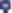 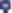 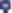 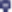 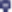 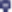 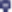 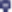 Warming-up to ML, and Some Simple Supervised Learners
6
Supervised Learning
Warming-up to ML, and Some Simple Supervised Learners
Supervised Learning
Supervised Learning comes in many flavors. The flavor depends on the type of each output yn
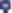 Warming-up to ML, and Some Simple Supervised Learners
8
Supervised Learning
Supervised Learning comes in many flavors. The flavor depends on the type of each output yn
Regression: yn ∈ R (real-valued scalar)
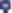 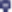 Warming-up to ML, and Some Simple Supervised Learners
8
Supervised Learning
Supervised Learning comes in many flavors. The flavor depends on the type of each output yn
Regression: yn ∈ R (real-valued scalar)
Multi-Output Regression: y n ∈ RM (real-valued vector containing M outputs)
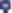 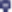 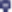 Warming-up to ML, and Some Simple Supervised Learners
8
Supervised Learning
Supervised Learning comes in many flavors. The flavor depends on the type of each output yn
Regression: yn ∈ R (real-valued scalar)
Multi-Output Regression: y n ∈ RM (real-valued vector containing M outputs)
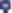 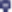 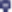 Illustration of a 5-dim output vector  for a multi-output regression problem
Warming-up to ML, and Some Simple Supervised Learners
8
Supervised Learning
Supervised Learning comes in many flavors. The flavor depends on the type of each output yn
Regression: yn ∈ R (real-valued scalar)
Multi-Output Regression: y n ∈ RM (real-valued vector containing M outputs)
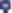 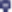 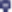 Illustration of a 5-dim output vector  for a multi-output regression problem
Binary Classification: yn ∈ {−1, +1} or {0, 1} (output in classification is also called “label”)
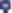 Warming-up to ML, and Some Simple Supervised Learners
8
Supervised Learning
Supervised Learning comes in many flavors. The flavor depends on the type of each output yn
Regression: yn ∈ R (real-valued scalar)
Multi-Output Regression: y n ∈ RM (real-valued vector containing M outputs)
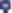 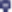 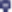 Illustration of a 5-dim output vector  for a multi-output regression problem
Binary Classification: yn ∈ {−1, +1} or {0, 1} (output in classification is also called “label”)
Multi-class Classification: yn ∈ {1, 2, . . . , M} or {0, 1, . . . , M − 1} (one of M classes is correct label)
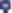 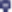 Illustration of a 5-dim one-hot label vector  for a multi-class classification problem
Warming-up to ML, and Some Simple Supervised Learners
8
Supervised Learning
Supervised Learning comes in many flavors. The flavor depends on the type of each output yn
Regression: yn ∈ R (real-valued scalar)
Multi-Output Regression: y n ∈ RM (real-valued vector containing M outputs)
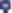 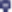 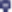 Illustration of a 5-dim output vector  for a multi-output regression problem
Binary Classification: yn ∈ {−1, +1} or {0, 1} (output in classification is also called “label”)
Multi-class Classification: yn ∈ {1, 2, . . . , M} or {0, 1, . . . , M − 1} (one of M classes is correct label)
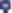 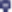 Illustration of a 5-dim one-hot label vector  for a multi-class classification problem
Multi-label Classification: yn ∈ {−1, +1}M or {0, 1}M (a subset of M labels are correct)
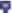 Illustration of a 5-dim binary label vector  for a multi-label classification problem  (unlike one-hot, there can be multiple 1s)
Warming-up to ML, and Some Simple Supervised Learners
8
Supervised Learning
Supervised Learning comes in many flavors. The flavor depends on the type of each output yn
Regression: yn ∈ R (real-valued scalar)
Multi-Output Regression: y n ∈ RM (real-valued vector containing M outputs)
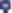 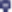 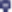 Illustration of a 5-dim output vector  for a multi-output regression problem
Binary Classification: yn ∈ {−1, +1} or {0, 1} (output in classification is also called “label”)
Multi-class Classification: yn ∈ {1, 2, . . . , M} or {0, 1, . . . , M − 1} (one of M classes is correct label)
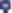 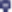 Illustration of a 5-dim one-hot label vector  for a multi-class classification problem
Multi-label Classification: yn ∈ {−1, +1}M or {0, 1}M (a subset of M labels are correct)
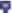 Illustration of a 5-dim binary label vector  for a multi-label classification problem  (unlike one-hot, there can be multiple 1s)
Note: Multi-label classification is also informally called “tagging” (especially in Computer Vision)
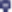 Warming-up to ML, and Some Simple Supervised Learners
8
Supervised Learning (Contd.)
Structured-Prediction (a.k.a. Structured Output Learning): Each yn is a structured object
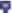 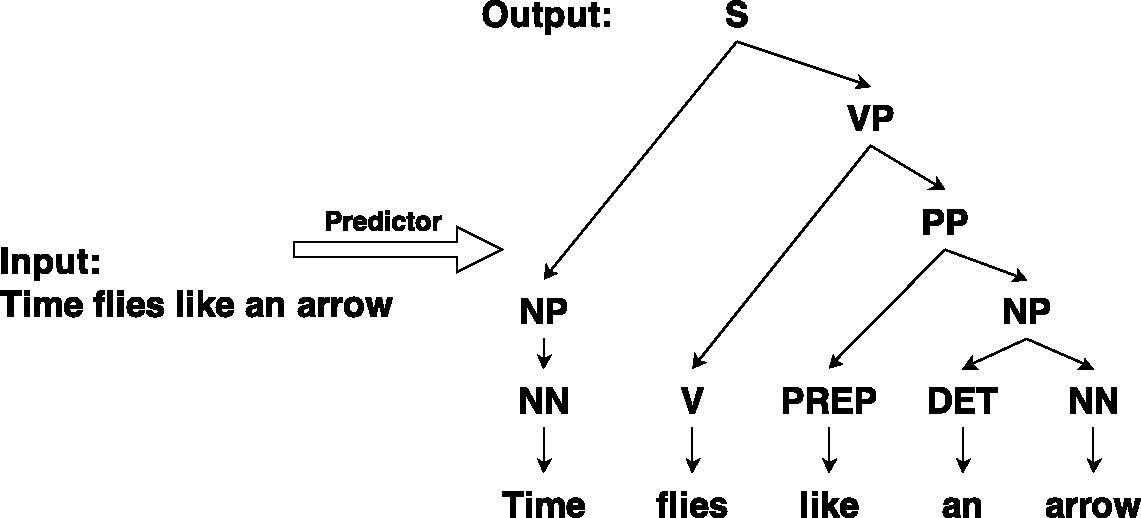 Warming-up to ML, and Some Simple Supervised Learners
9
Supervised Learning (Contd.)
Structured-Prediction (a.k.a. Structured Output Learning): Each yn is a structured object
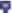 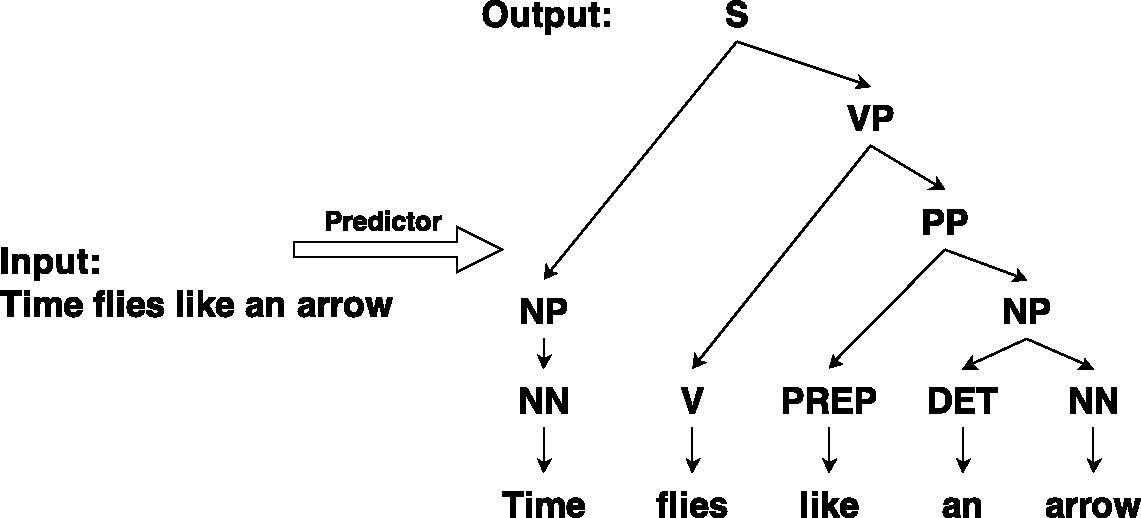 One-Class Classification (a.k.a. outlier/anomaly/novelty detection): yn is “1” or “everything else”

Examples from the class  being modeled (e.g., animals)

All other examples (“outliers”,  e.g., humans, vehicles, etc)
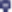 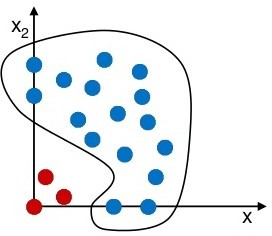 Warming-up to ML, and Some Simple Supervised Learners
9
Supervised Learning (Contd.)
Structured-Prediction (a.k.a. Structured Output Learning): Each yn is a structured object
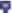 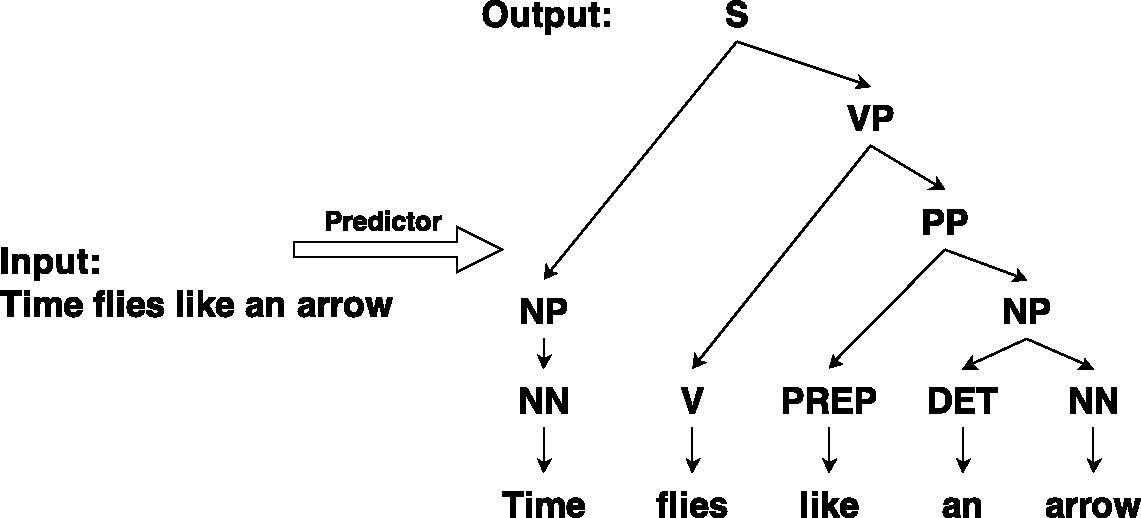 One-Class Classification (a.k.a. outlier/anomaly/novelty detection): yn is “1” or “everything else”

Examples from the class  being modeled (e.g., animals)

All other examples (“outliers”,  e.g., humans, vehicles, etc)
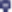 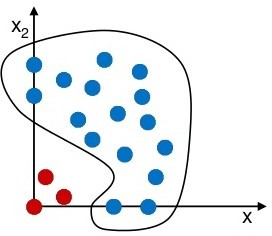 Ranking: Each yn is a ranked list of relevant stuff for a given input/query x
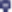 Warming-up to ML, and Some Simple Supervised Learners
9
Computing Distances/Similarities
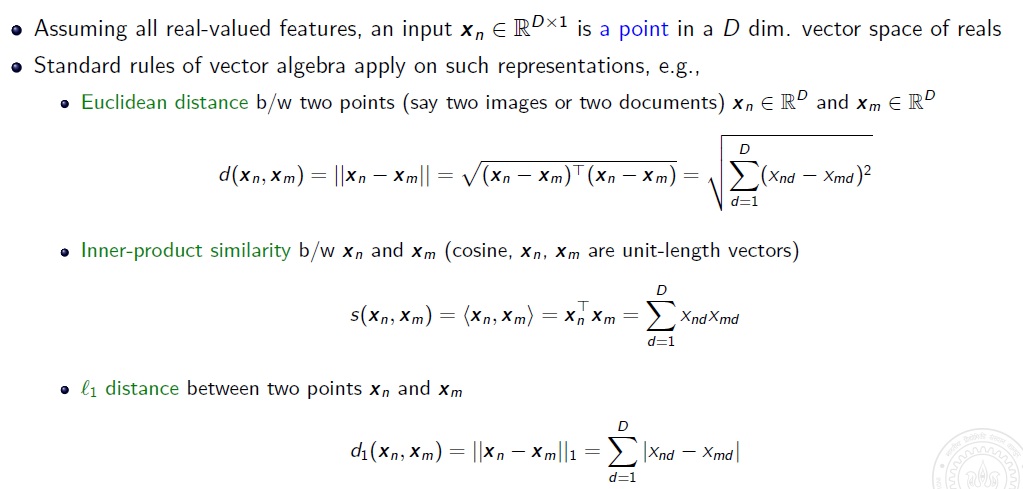 Assuming all real-valued features, an input x n ∈ RD×1 is a point in a D dim. vector space of reals
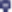 Warming-up to ML, and Some Simple Supervised Learners
10
Our First (Supervised) Learning Algorithm
Warming-up to ML, and Some Simple Supervised Learners
11
Our First (Supervised) Learning Algorithm  (need to know nothing except how to
compute distances/similarities between points!)
Warming-up to ML, and Some Simple Supervised Learners
11
Prototype based Classification
N
Given: N labeled training examples {x  , y }	from two classes
n     n
n=1
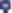 Assume green is positive and red is negative class
N+ exampes from positive class, N− examples from negative class
Our goal: Learn a model to predict label (class) y for a new test example x
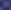 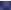 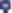 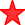 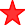 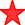 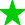 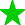 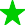 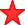 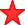 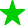 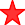 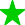 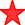 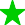 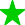 Warming-up to ML, and Some Simple Supervised Learners
12
Prototype based Classification
N
Given: N labeled training examples {x  , y }	from two classes
n     n
n=1
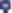 Assume green is positive and red is negative class
N+ exampes from positive class, N− examples from negative class
Our goal: Learn a model to predict label (class) y for a new test example x
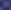 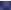 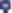 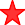 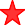 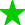 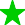 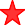 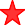 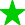 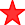 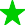 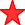 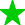 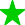 A simple “distance from means” model: predict the class that has a closer mean
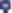 Warming-up to ML, and Some Simple Supervised Learners
12
Prototype based Classification
N
Given: N labeled training examples {x  , y }	from two classes
n     n
n=1
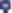 Assume green is positive and red is negative class
N+ exampes from positive class, N− examples from negative class
Our goal: Learn a model to predict label (class) y for a new test example x
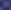 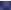 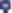 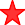 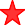 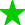 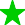 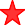 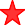 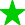 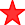 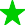 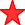 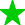 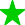 A simple “distance from means” model: predict the class that has a closer mean  Note: The basic idea easily generalizes to more than 2 classes as well
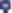 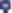 Warming-up to ML, and Some Simple Supervised Learners
Prototype based Classification: More Formally
What does the decision rule look like, mathematically ?
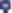 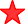 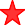 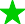 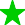 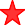 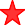 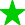 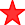 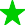 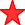 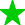 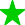 Warming-up to ML, and Some Simple Supervised Learners
13
Prototype based Classification: More Formally
What does the decision rule look like, mathematically ?
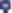 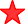 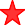 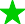 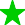 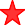 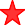 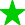 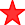 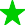 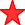 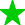 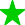 The mean of each class is given by
  1
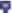 1 
N+
Σ
Σ
µ =
x	and µ =
x
n
n
−
+
N−
yn =−1
yn =+1
Warming-up to ML, and Some Simple Supervised Learners
13
Prototype based Classification: More Formally
What does the decision rule look like, mathematically ?
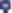 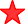 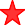 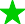 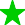 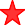 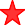 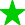 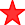 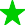 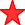 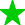 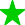 The mean of each class is given by
  1
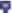 1 
N+
Σ
Σ
µ   =	x
and µ =
x
n
n
−
+
N−
yn =−1
yn =+1
Euclidean Distances from each mean are given by
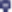 2
2
2
||µ−  − x ||
=   ||µ−||   + ||x ||   − 2⟨µ−, x ⟩
2
2
2
||µ+ − x ||
=   ||µ  ||   + ||
x ||   − 2⟨µ  , x ⟩
+
+
Warming-up to ML, and Some Simple Supervised Learners
13
Prototype based Classification: More Formally
What does the decision rule look like, mathematically ?
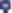 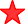 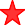 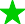 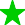 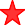 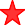 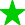 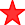 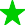 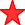 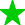 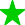 The mean of each class is given by
  1
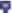 Σ
Σ
1 
N+
µ   =	x
and µ =
x
n
n
−
+
N−
yn =−1
yn =+1
Euclidean Distances from each mean are given by
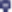 2
2
2
||µ−  − x ||
=   ||µ−||   + ||x ||   − 2⟨µ−, x ⟩
2	2
2
||µ+ − x ||	=   ||µ  ||   + ||
x ||   − 2⟨µ  , x ⟩
+	+
Decision Rule: If f (x ) := ||µ− − x ||2 − ||µ+ − x ||2 > 0 then predict +1, otherwise predict -1
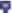 Warming-up to ML, and Some Simple Supervised Learners
13
Prototype based Classification: The Decision Rule
We saw that our decision rule was

f (x ) := ||µ−  − x ||2 − ||µ+ − x ||2
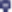 Warming-up to ML, and Some Simple Supervised Learners
14
Prototype based Classification: The Decision Rule
We saw that our decision rule was

f (x ) := ||µ− − x ||2 − ||µ+ − x ||2 = 2⟨µ+ − µ−, x ⟩ + ||µ−||2 − ||µ+||2
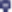 Warming-up to ML, and Some Simple Supervised Learners
14
Prototype based Classification: The Decision Rule
We saw that our decision rule was

f (x ) := ||µ− − x ||2 − ||µ+ − x ||2 = 2⟨µ+ − µ−, x ⟩ + ||µ−||2 − ||µ+||2
Imp.: f (x ) effectively denotes a hyperplane based classification rule f (x ) = w Tx + b with the  vector w = µ+ − µ− representing the direction normal to the hyperplane
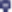 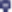 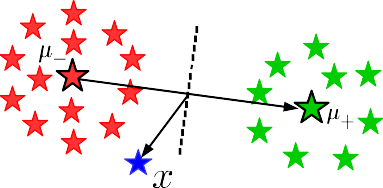 Warming-up to ML, and Some Simple Supervised Learners
14
Prototype based Classification: The Decision Rule
We saw that our decision rule was

f (x ) := ||µ− − x ||2 − ||µ+ − x ||2 = 2⟨µ+ − µ−, x ⟩ + ||µ−||2 − ||µ+||2
Imp.: f (x ) effectively denotes a hyperplane based classification rule f (x ) = w Tx + b with the  vector w = µ+ − µ− representing the direction normal to the hyperplane
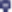 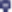 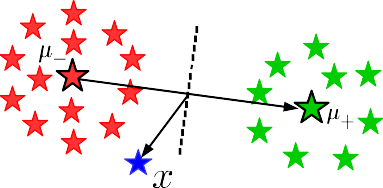 N
n=1
Imp.:  Can show that the rule is equivalent to f (x ) =
αn ⟨x n, x ⟩ + b, where α’s and b can be
Σ
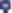 estimated from training data (try this as an exercise)
Warming-up to ML, and Some Simple Supervised Learners
14
Prototype based Classification: The Decision Rule
We saw that our decision rule was

f (x ) := ||µ− − x ||2 − ||µ+ − x ||2 = 2⟨µ+ − µ−, x ⟩ + ||µ−||2 − ||µ+||2
Imp.: f (x ) effectively denotes a hyperplane based classification rule f (x ) = w Tx + b with the  vector w = µ+ − µ− representing the direction normal to the hyperplane
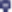 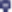 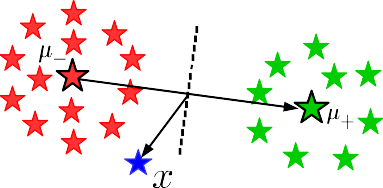 N
n=1
Imp.:  Can show that the rule is equivalent to f (x ) =
αn ⟨x n, x ⟩ + b, where α’s and b can be
Σ
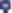 estimated from training data (try this as an exercise)
This form of the decision rule is very important. Decision rules for many (in fact most) supervised  learning algorithms can be written like this (weighted sum of similarities with all the training inputs)
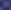 Warming-up to ML, and Some Simple Supervised Learners
14
Be Careful when Computing Distances
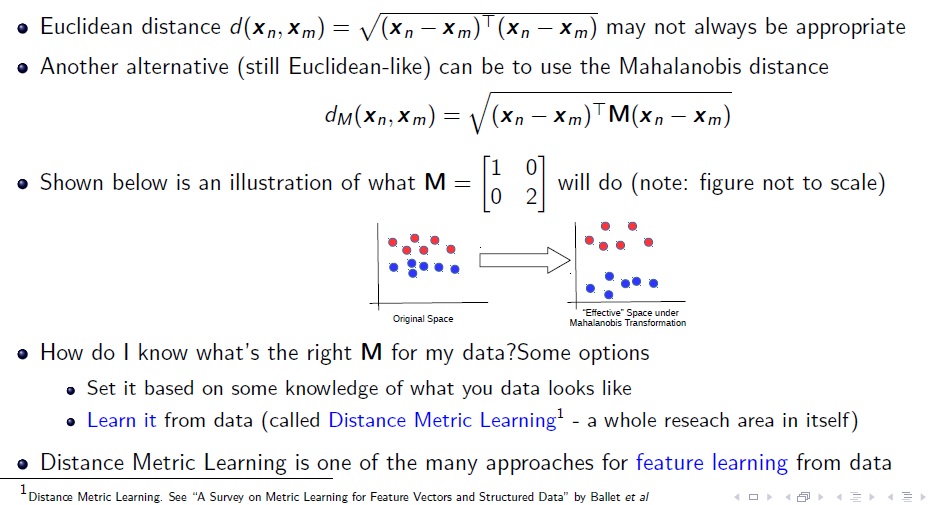 1Distance Metric Learning. See “A Survey on Metric Learning for Feature Vectors and Structured Data” by Ballet et al
Warming-up to ML, and Some Simple Supervised Learners
15
Prototype based Classification: Some Comments
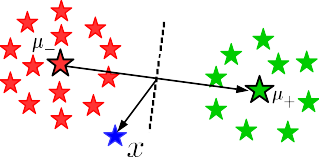 A very simple supervised learner. Works for any number of classes. Trivial to implement. :-)
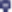 Warming-up to ML, and Some Simple Supervised Learners
16
Prototype based Classification: Some Comments
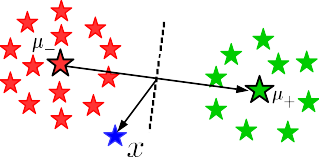 A very simple supervised learner. Works for any number of classes. Trivial to implement. :-)  This simple approach, if using Euclidean distances, can only learn linear decision boundaries
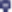 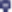 Warming-up to ML, and Some Simple Supervised Learners
16
Prototype based Classification: Some Comments
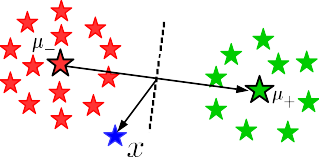 A very simple supervised learner. Works for any number of classes. Trivial to implement. :-)  This simple approach, if using Euclidean distances, can only learn linear decision boundaries
A reason: The basic approach implicitly assumes that classes are roughly spherical and equi-sized
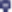 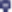 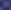 Warming-up to ML, and Some Simple Supervised Learners
16
Prototype based Classification: Some Comments
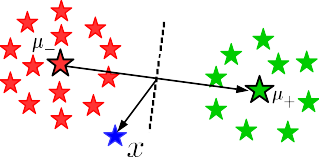 A very simple supervised learner. Works for any number of classes. Trivial to implement. :-)  This simple approach, if using Euclidean distances, can only learn linear decision boundaries
A reason: The basic approach implicitly assumes that classes are roughly spherical and equi-sized
Several nice improvements/generalizations possible
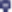 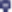 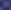 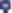 Warming-up to ML, and Some Simple Supervised Learners
16
Prototype based Classification: Some Comments
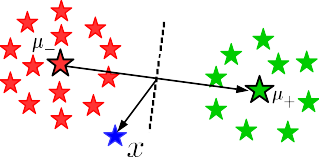 A very simple supervised learner. Works for any number of classes. Trivial to implement. :-)  This simple approach, if using Euclidean distances, can only learn linear decision boundaries
A reason: The basic approach implicitly assumes that classes are roughly spherical and equi-sized
Several nice improvements/generalizations possible
Instead of a point (mean), model classes by prob. distributions (to account for class shapes/sizes)
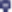 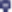 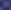 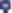 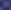 Warming-up to ML, and Some Simple Supervised Learners
16
Prototype based Classification: Some Comments
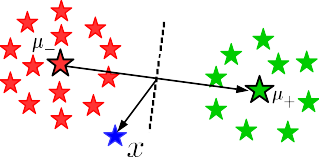 A very simple supervised learner. Works for any number of classes. Trivial to implement. :-)  This simple approach, if using Euclidean distances, can only learn linear decision boundaries
A reason: The basic approach implicitly assumes that classes are roughly spherical and equi-sized
Several nice improvements/generalizations possible
       Instead of a point (mean), model classes by prob. distributions (to account for class shapes/sizes)  Instead of Euclidean distances, can use non-Euclidean distances, distance metric learning, or “kernels”
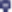 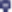 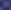 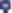 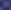 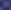 Warming-up to ML, and Some Simple Supervised Learners
16
Prototype based Classification: Some Comments
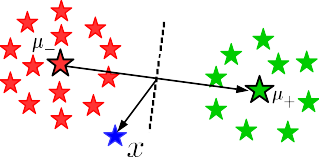 A very simple supervised learner. Works for any number of classes. Trivial to implement. :-)  This simple approach, if using Euclidean distances, can only learn linear decision boundaries
A reason: The basic approach implicitly assumes that classes are roughly spherical and equi-sized
Several nice improvements/generalizations possible 
      Instead of a point (mean), model classes by prob. distributions (to account for class shapes/sizes)  Instead of Euclidean distances, can use non-Euclidean distances, distance metric learning, or “kernels”
Another limitation: Needs plenty of training data from each class to reliably estimate the means
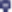 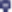 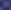 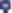 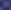 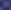 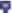 Warming-up to ML, and Some Simple Supervised Learners
16
Prototype based Classification: Some Comments
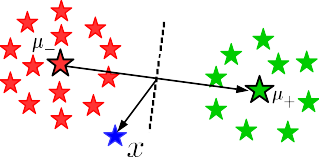 A very simple supervised learner. Works for any number of classes. Trivial to implement. :-)  This simple approach, if using Euclidean distances, can only learn linear decision boundaries
A reason: The basic approach implicitly assumes that classes are roughly spherical and equi-sized
Several nice improvements/generalizations possible 
      Instead of a point (mean), model classes by prob. distributions (to account for class shapes/sizes)  Instead of Euclidean distances, can use non-Euclidean distances, distance metric learning, or “kernels”
Another limitation: Needs plenty of training data from each class to reliably estimate the means
But with a good feature learner, even ONE (or very few) example per class may be enough (a  state-of-the-art “Few-Shot Learning” model actually uses Prototype based classification)
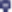 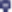 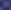 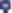 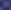 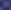 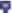 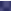 Warming-up to ML, and Some Simple Supervised Learners
16
Another Simple Supervised Learner:  Nearest Neighbors
Warming-up to ML, and Some Simple Supervised Learners
Nearest Neighbor
Another classic distance-based supervised learning method
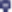 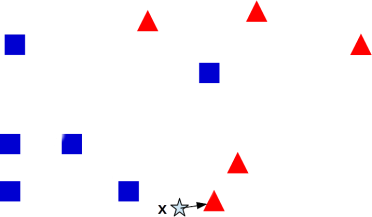 The label y for x ∈ RD will be the label of its nearest neighbor in training data. Also known as
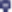 one-nearest-neighbor (1-NN)
Euclidean/Mahalanobis distance can be used to find the nearest neighbor (or can use a learned  distance metric)
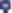 Warming-up to ML, and Some Simple Supervised Learners
18
Nearest Neighbor
Another classic distance-based supervised learning method
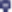 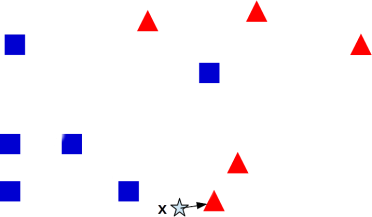 The label y for x ∈ RD will be the label of its nearest neighbor in training data. Also known as
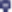 one-nearest-neighbor (1-NN)
Euclidean/Mahalanobis distance can be used to find the nearest neighbor (or can use a learned  distance metric)
We typically use more (K > 1) neighbors in practice
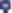 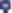 Warming-up to ML, and Some Simple Supervised Learners
18
Nearest Neighbor
Another classic distance-based supervised learning method
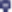 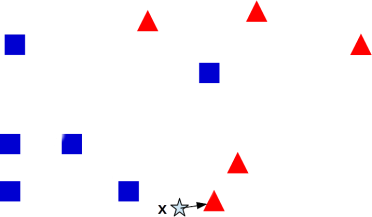 The label y for x ∈ RD will be the label of its nearest neighbor in training data. Also known as
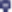 one-nearest-neighbor (1-NN)
Euclidean/Mahalanobis distance can be used to find the nearest neighbor (or can use a learned  distance metric)
We typically use more (K > 1) neighbors in practice
Note: The method is widely applicable - works for both classification and regression problems
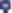 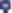 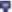 Warming-up to ML, and Some Simple Supervised Learners
18
K -Nearest Neighbors (K -NN)
Makes one-nearest-neighbor more robust by using more than one neighbor
Test time simply does a majority vote (or average) of the labels of K closest training inputs
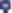 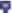 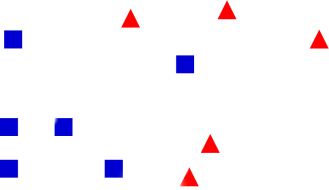 Warming-up to ML, and Some Simple Supervised Learners
19
K -Nearest Neighbors (K -NN)
Makes one-nearest-neighbor more robust by using more than one neighbor
Test time simply does a majority vote (or average) of the labels of K closest training inputs
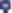 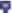 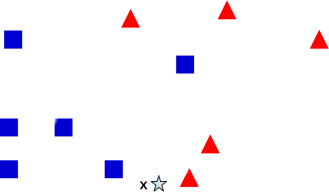 Warming-up to ML, and Some Simple Supervised Learners
19
K -Nearest Neighbors (K -NN)
Makes one-nearest-neighbor more robust by using more than one neighbor
Test time simply does a majority vote (or average) of the labels of K closest training inputs
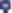 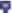 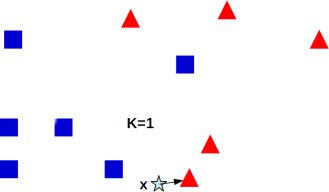 Warming-up to ML, and Some Simple Supervised Learners
19
K -Nearest Neighbors (K -NN)
Makes one-nearest-neighbor more robust by using more than one neighbor
Test time simply does a majority vote (or average) of the labels of K closest training inputs
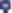 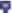 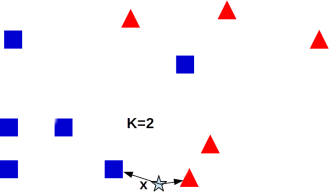 Warming-up to ML, and Some Simple Supervised Learners
19
K -Nearest Neighbors (K -NN)
Makes one-nearest-neighbor more robust by using more than one neighbor
Test time simply does a majority vote (or average) of the labels of K closest training inputs
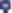 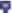 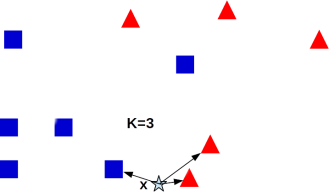 Warming-up to ML, and Some Simple Supervised Learners
19
K -Nearest Neighbors (K -NN)
Makes one-nearest-neighbor more robust by using more than one neighbor
Test time simply does a majority vote (or average) of the labels of K closest training inputs
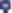 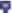 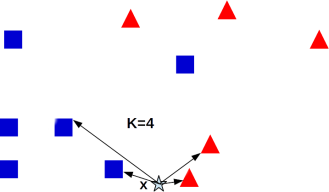 Warming-up to ML, and Some Simple Supervised Learners
19
K -Nearest Neighbors (K -NN)
Makes one-nearest-neighbor more robust by using more than one neighbor
Test time simply does a majority vote (or average) of the labels of K closest training inputs
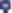 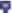 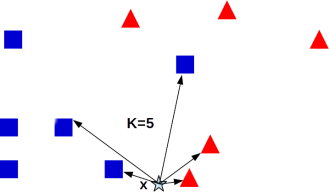 Warming-up to ML, and Some Simple Supervised Learners
19
K -Nearest Neighbors (K -NN)
Makes one-nearest-neighbor more robust by using more than one neighbor
Test time simply does a majority vote (or average) of the labels of K closest training inputs
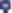 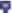 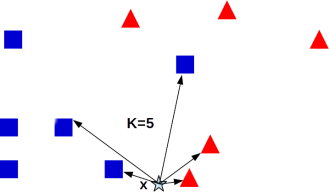 For a test input x , the averaging version of the prediction rule for K -nearest neighbors
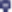 y = 1
y
Σ
n
K
n∈NK (x )
.. where NK (x ) is the set of K closest training inputs for x
Warming-up to ML, and Some Simple Supervised Learners
19
K -Nearest Neighbors (K -NN)
Makes one-nearest-neighbor more robust by using more than one neighbor
Test time simply does a majority vote (or average) of the labels of K closest training inputs
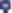 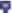 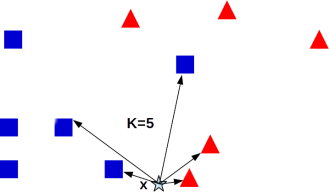 For a test input x , the averaging version of the prediction rule for K -nearest neighbors
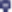 y = 1
y
Σ
n
K
n∈NK (x )
.. where NK (x ) is the set of K closest training inputs for x
Above assumes the K neighbors have equal (1/K ) weights. Can also use distance-based weights
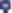 Warming-up to ML, and Some Simple Supervised Learners
19
K -Nearest Neighbors (K -NN)
Makes one-nearest-neighbor more robust by using more than one neighbor
Test time simply does a majority vote (or average) of the labels of K closest training inputs
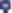 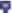 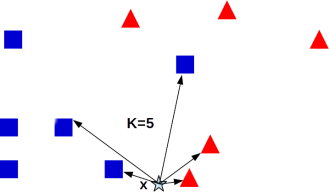 For a test input x , the averaging version of the prediction rule for K -nearest neighbors
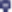 y = 1
y
Σ
n
K
n∈NK (x )
.. where NK (x ) is the set of K closest training inputs for x
Above assumes the K neighbors have equal (1/K ) weights. Can also use distance-based weights  Note: The rule works for multi-label classification too where each y n ∈ {0, 1}M is a binary vector
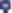 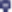 Warming-up to ML, and Some Simple Supervised Learners
19
K -Nearest Neighbors (K -NN)
Makes one-nearest-neighbor more robust by using more than one neighbor
Test time simply does a majority vote (or average) of the labels of K closest training inputs
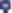 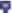 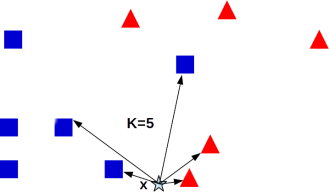 For a test input x , the averaging version of the prediction rule for K -nearest neighbors
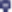 y = 1
y
Σ
n
K
n∈NK (x )
.. where NK (x ) is the set of K closest training inputs for x
Above assumes the K neighbors have equal (1/K ) weights. Can also use distance-based weights  Note: The rule works for multi-label classification too where each y n ∈ {0, 1}M is a binary vector
Averaging will give a real-valued “label score vector” y ∈ RM  using which we can find the best label(s)
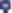 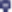 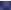 Warming-up to ML, and Some Simple Supervised Learners
19
K -NN for Multi-Label Learning:  Pictorial Illustration
Suppose K = 3. The label averaging for a multi-label learning problem will look like

*
+
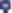 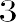 y =
=
*
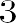 #1 label  #4 label #3 label  #2 label #3 label
+

*
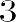 Warming-up to ML, and Some Simple Supervised Learners
20
K -NN for Multi-Label Learning:  Pictorial Illustration
Suppose K = 3. The label averaging for a multi-label learning problem will look like

*
+
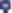 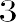 y =
=
*
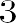 #1 label  #4 label #3 label  #2 label #3 label
+

*
Note that we can use the final y  to rank the labels based on the real-valued scores
Can use it to predict the best, best-2, best-3, and so on..
Note: This is why multi-label learning is often used in some ranking problems where we wish to  predict a ranking of the possible labels an input can have
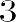 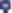 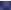 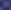 Warming-up to ML, and Some Simple Supervised Learners
20
How to Select K :  Cross-Validation
We can use cross-validation to select the “optimal” value of K
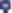 Warming-up to ML, and Some Simple Supervised Learners
21
How to Select K :  Cross-Validation
We can use cross-validation to select the “optimal” value of K
Cross-validation - Divide the training data into two parts: actual training set and a validation set
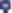 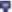 (Actual)  Training  Set
Training  Data
Validation  Set
Test  Data
Test  Data
Never Ever Touch  While Training
Warming-up to ML, and Some Simple Supervised Learners
21
How to Select K :  Cross-Validation
We can use cross-validation to select the “optimal” value of K
Cross-validation - Divide the training data into two parts: actual training set and a validation set
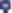 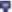 (Actual)  Training  Set
Training  Data
Validation  Set
Test  Data
Test  Data
Never Ever Touch  While Training
Try different values of K and look at the accuracies on the validation set
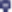 Warming-up to ML, and Some Simple Supervised Learners
21
How to Select K :  Cross-Validation
We can use cross-validation to select the “optimal” value of K
Cross-validation - Divide the training data into two parts: actual training set and a validation set
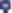 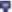 (Actual)  Training  Set
Training  Data
Validation  Set
Test  Data
Test  Data
Never Ever Touch  While Training
Try different values of K and look at the accuracies on the validation set
Note: For each K , we typically try multiple splits of train and validation sets
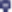 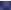 Warming-up to ML, and Some Simple Supervised Learners
21
How to Select K :  Cross-Validation
We can use cross-validation to select the “optimal” value of K
Cross-validation - Divide the training data into two parts: actual training set and a validation set
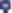 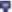 (Actual)  Training  Set
Training  Data
Validation  Set
Test  Data
Test  Data
Never Ever Touch  While Training
Try different values of K and look at the accuracies on the validation set
Note: For each K , we typically try multiple splits of train and validation sets
Select the K that gives the best accuracy on the validation set
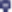 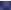 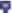 Warming-up to ML, and Some Simple Supervised Learners
21
How to Select K :  Cross-Validation
We can use cross-validation to select the “optimal” value of K
Cross-validation - Divide the training data into two parts: actual training set and a validation set
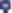 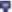 (Actual)  Training  Set
Training  Data
Validation  Set
Test  Data
Test  Data
Never Ever Touch  While Training
Try different values of K and look at the accuracies on the validation set
Note: For each K , we typically try multiple splits of train and validation sets
Select the K that gives the best accuracy on the validation set
Never touch the test set (even if you have access to it) during training to choose the best K
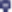 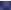 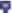 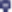 Warming-up to ML, and Some Simple Supervised Learners
21
ϵ-Ball Nearest Neighbors
Instead of K nearest neighbors, can instead consider an ϵ-radius ball centered at the test point
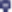 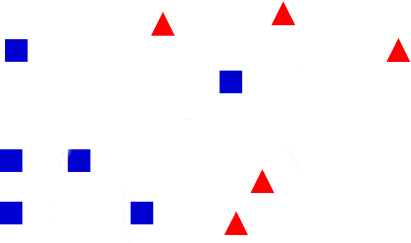 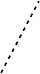 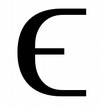 x

Ball of radius
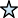 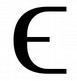 Just like selecting K , we can select the optimal ϵ via cross-validation
Have to be careful to choose ϵ so as to not get zero neighbors within ϵ-ball :-)
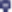 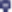 Warming-up to ML, and Some Simple Supervised Learners
Some Aspects about Nearest Neighbor
A simple yet very effective method in practice (if given lots of training data)
Provably has an error-rate that is no worse than twice of the “Bayes optimal” classifier which assumes  knowledge of the true data distribution for each class
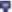 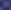 Warming-up to ML, and Some Simple Supervised Learners
23
Some Aspects about Nearest Neighbor
A simple yet very effective method in practice (if given lots of training data)
Provably has an error-rate that is no worse than twice of the “Bayes optimal” classifier which assumes  knowledge of the true data distribution for each class
Also called a memory-based or instance-based or non-parametric method
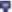 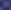 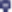 Warming-up to ML, and Some Simple Supervised Learners
23
Some Aspects about Nearest Neighbor
A simple yet very effective method in practice (if given lots of training data)
Provably has an error-rate that is no worse than twice of the “Bayes optimal” classifier which assumes  knowledge of the true data distribution for each class
Also called a memory-based or instance-based or non-parametric method  No “model” is learned here. Prediction step uses all the training data
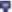 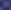 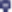 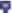 Warming-up to ML, and Some Simple Supervised Learners
23
Some Aspects about Nearest Neighbor
A simple yet very effective method in practice (if given lots of training data)
Provably has an error-rate that is no worse than twice of the “Bayes optimal” classifier which assumes  knowledge of the true data distribution for each class
Also called a memory-based or instance-based or non-parametric method  No “model” is learned here. Prediction step uses all the training data  Requires lots of storage (need to keep all the training data at test time)
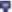 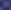 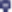 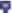 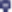 Warming-up to ML, and Some Simple Supervised Learners
23
Some Aspects about Nearest Neighbor
A simple yet very effective method in practice (if given lots of training data)
Provably has an error-rate that is no worse than twice of the “Bayes optimal” classifier which assumes  knowledge of the true data distribution for each class
Also called a memory-based or instance-based or non-parametric method  No “model” is learned here. Prediction step uses all the training data  Requires lots of storage (need to keep all the training data at test time)  Predction can be slow at test time
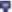 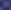 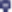 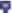 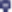 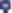 Warming-up to ML, and Some Simple Supervised Learners
23
Some Aspects about Nearest Neighbor
A simple yet very effective method in practice (if given lots of training data)
Provably has an error-rate that is no worse than twice of the “Bayes optimal” classifier which assumes  knowledge of the true data distribution for each class
Also called a memory-based or instance-based or non-parametric method  No “model” is learned here. Prediction step uses all the training data  Requires lots of storage (need to keep all the training data at test time)  Predction can be slow at test time
For each test point, need to compute its distance from all the training points
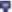 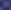 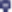 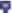 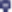 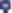 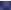 Warming-up to ML, and Some Simple Supervised Learners
23
Some Aspects about Nearest Neighbor
A simple yet very effective method in practice (if given lots of training data)
Provably has an error-rate that is no worse than twice of the “Bayes optimal” classifier which assumes  knowledge of the true data distribution for each class
Also called a memory-based or instance-based or non-parametric method  No “model” is learned here. Prediction step uses all the training data  Requires lots of storage (need to keep all the training data at test time)  Predction can be slow at test time
For each test point, need to compute its distance from all the training points  Clever data-structures or data-summarization techniques can provide speed-ups
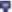 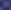 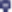 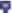 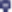 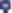 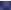 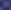 Warming-up to ML, and Some Simple Supervised Learners
23
Some Aspects about Nearest Neighbor
A simple yet very effective method in practice (if given lots of training data)
Provably has an error-rate that is no worse than twice of the “Bayes optimal” classifier which assumes  knowledge of the true data distribution for each class
Also called a memory-based or instance-based or non-parametric method  No “model” is learned here. Prediction step uses all the training data  Requires lots of storage (need to keep all the training data at test time)  Predction can be slow at test time
For each test point, need to compute its distance from all the training points  Clever data-structures or data-summarization techniques can provide speed-ups
Need to be careful in choosing the distance function to compute distances (especially when the  data dimension D is very large)
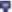 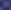 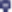 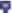 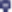 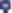 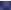 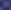 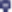 Warming-up to ML, and Some Simple Supervised Learners
23
Some Aspects about Nearest Neighbor
A simple yet very effective method in practice (if given lots of training data)
Provably has an error-rate that is no worse than twice of the “Bayes optimal” classifier which assumes  knowledge of the true data distribution for each class
Also called a memory-based or instance-based or non-parametric method  No “model” is learned here. Prediction step uses all the training data  Requires lots of storage (need to keep all the training data at test time)  Predction can be slow at test time
For each test point, need to compute its distance from all the training points  Clever data-structures or data-summarization techniques can provide speed-ups
Need to be careful in choosing the distance function to compute distances (especially when the  data dimension D is very large)
The 1-NN can suffer if data contains outliers (we will soon see a geometric illustration), or if  amount of training data is small. Using more neighbors (K > 1) is usually more robust
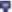 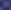 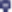 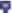 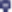 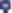 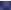 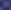 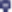 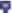 Warming-up to ML, and Some Simple Supervised Learners
23
Geometry of 1-NN
1-NN induces a Voronoi tessellation of the input space
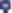 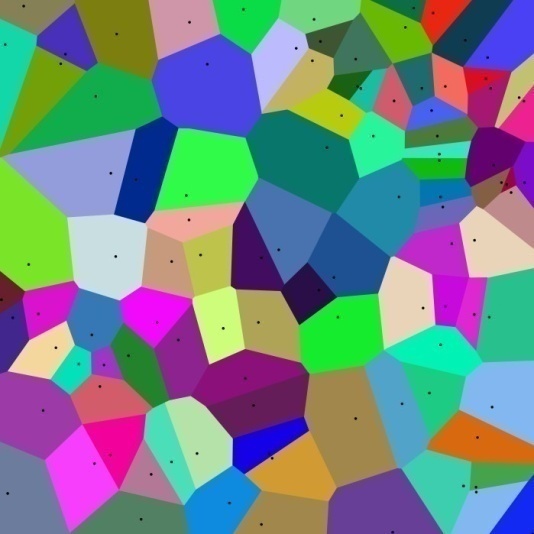 Warming-up to ML, and Some Simple Supervised Learners
The Decision Boundary of 1-NN (for binary classification)
The decision boundary is composed of hyperplanes that form perpendicular bisectors of pairs of  points from different classes
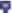 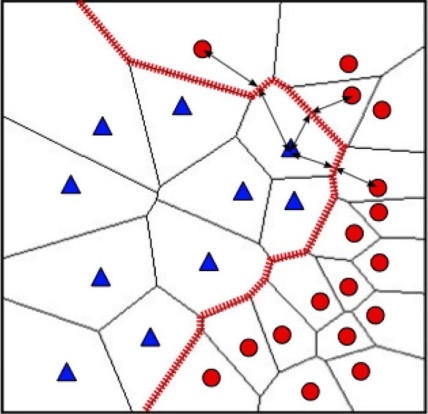 Warming-up to ML, and Some Simple Supervised Learners
Effect of Outliers on 1-NN
How the decision boundary can drastically change when the data contains some outliers
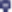 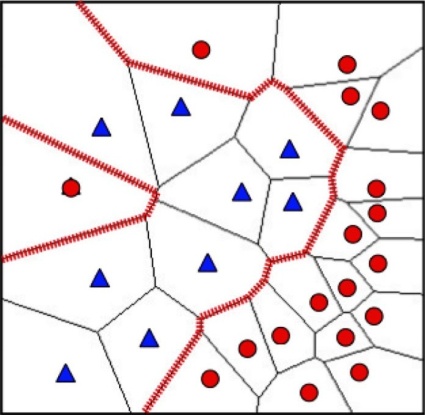 Warming-up to ML, and Some Simple Supervised Learners
Effect of Varying K
Larger K leads to smoother decision boundaries
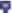 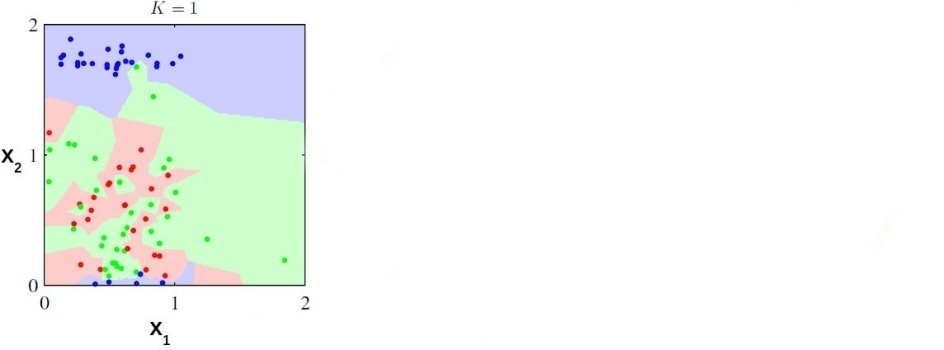 Too small K (e.g., K = 1) can lead to overfitting, too large K can lead to underfitting
Warming-up to ML, and Some Simple Supervised Learners
27
Effect of Varying K
Larger K leads to smoother decision boundaries
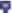 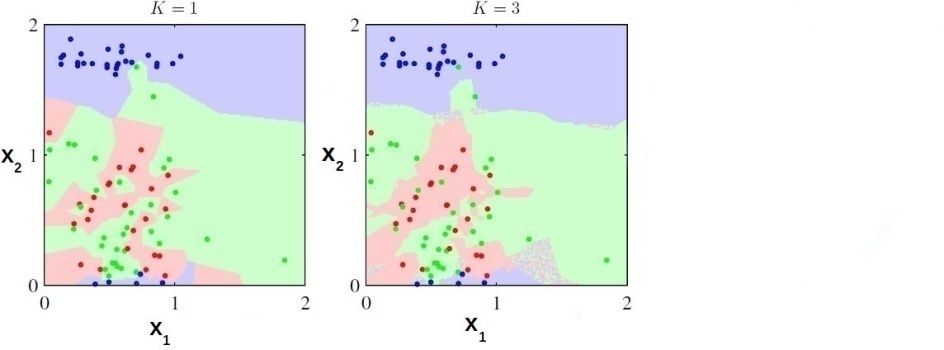 Too small K (e.g., K = 1) can lead to overfitting, too large K can lead to underfitting
Warming-up to ML, and Some Simple Supervised Learners
27
Effect of Varying K
Larger K leads to smoother decision boundaries
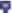 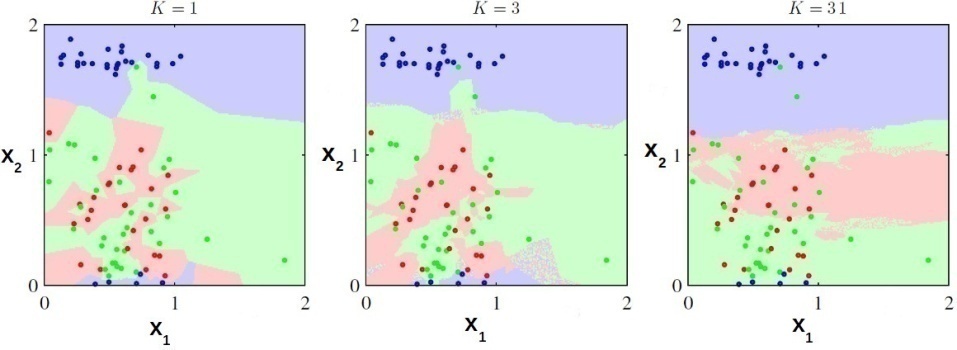 Too small K (e.g., K = 1) can lead to overfitting, too large K can lead to underfitting
Warming-up to ML, and Some Simple Supervised Learners
27
K -NN Behavior for Regression
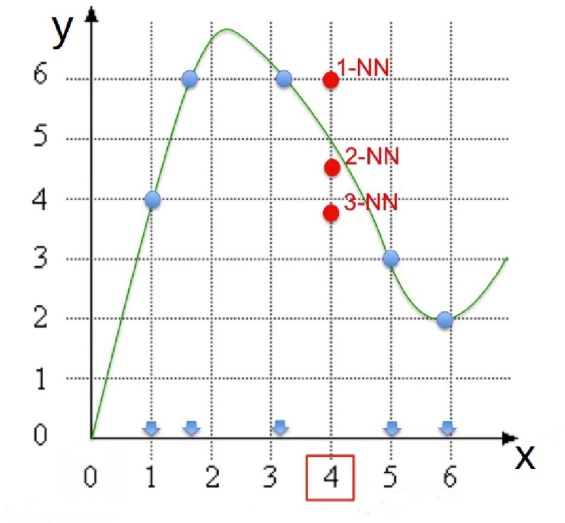 Pic credit: Victor Lavrenko
Warming-up to ML, and Some Simple Supervised Learners
28
K -NN Behavior for Regression
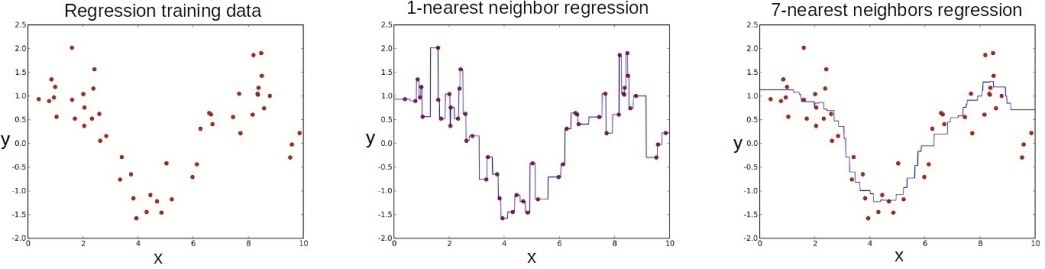 Pic credit: Alex Smola and Vishy Vishwanathan
Warming-up to ML, and Some Simple Supervised Learners
Summary
Looked at two distance-based methods for classification/regression
A “Distance from Means” Method  Nearest Neighbors Method
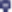 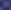 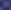 Warming-up to ML, and Some Simple Supervised Learners
30
Summary
Looked at two distance-based methods for classification/regression
A “Distance from Means” Method  Nearest Neighbors Method

Both are essentially “local” methods (look at local neighborhood of the test point)
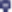 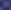 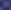 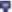 Warming-up to ML, and Some Simple Supervised Learners
30
Summary
Looked at two distance-based methods for classification/regression
A “Distance from Means” Method  Nearest Neighbors Method
Both are essentially “local” methods (look at local neighborhood of the test point)  Both are simple to understand and only require knowledge of basic geometry
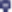 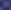 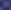 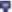 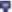 Warming-up to ML, and Some Simple Supervised Learners
30
Summary
Looked at two distance-based methods for classification/regression
A “Distance from Means” Method  Nearest Neighbors Method
Both are essentially “local” methods (look at local neighborhood of the test point)  Both are simple to understand and only require knowledge of basic geometry
Have connections to other more advanced methods (as we will see)
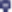 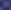 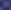 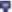 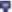 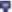 Warming-up to ML, and Some Simple Supervised Learners
30
Summary
Looked at two distance-based methods for classification/regression
A “Distance from Means” Method  Nearest Neighbors Method
Both are essentially “local” methods (look at local neighborhood of the test point)  Both are simple to understand and only require knowledge of basic geometry
Have connections to other more advanced methods (as we will see)
Need to be careful when computing the distances (learned Mahalanobis distance metrics, or  “learned features” + Euclidean distance can often do wonders!)
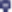 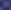 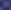 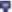 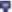 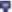 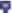 Warming-up to ML, and Some Simple Supervised Learners
30